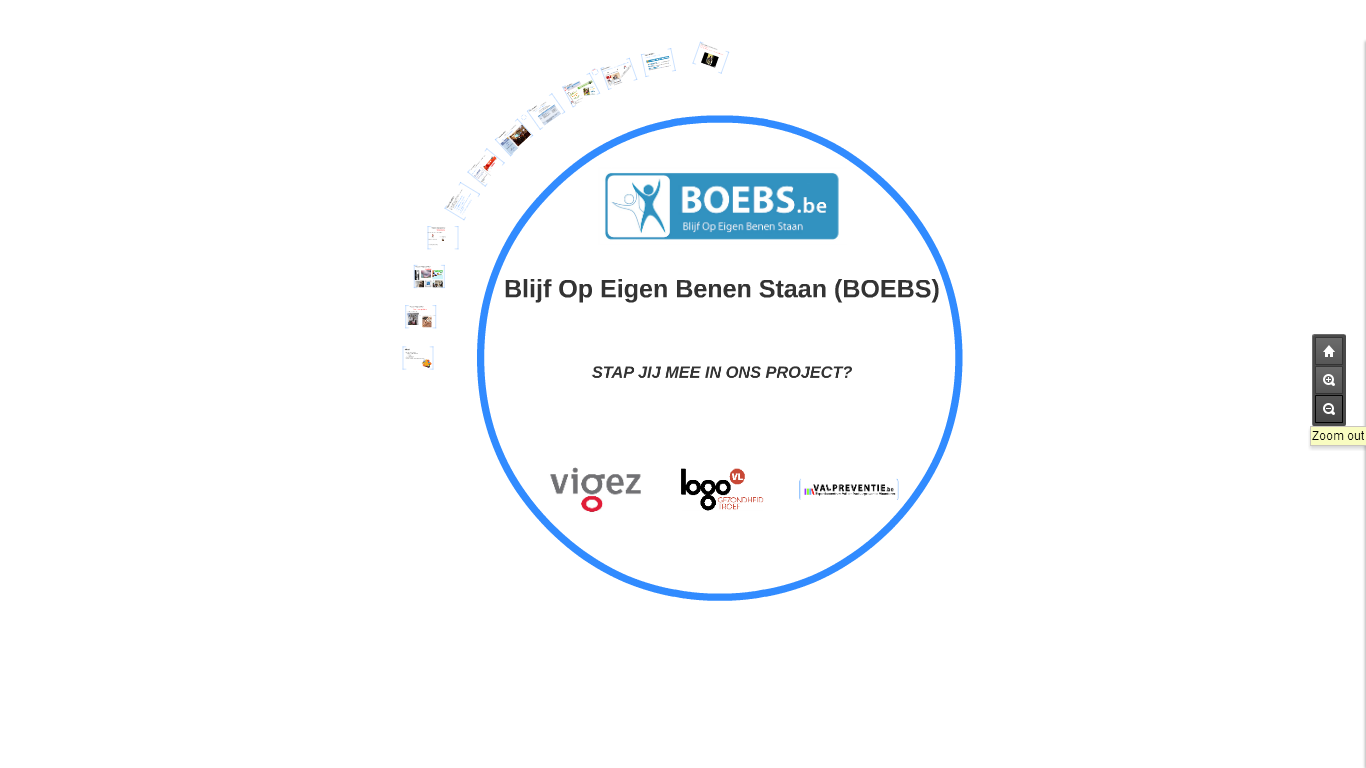 1
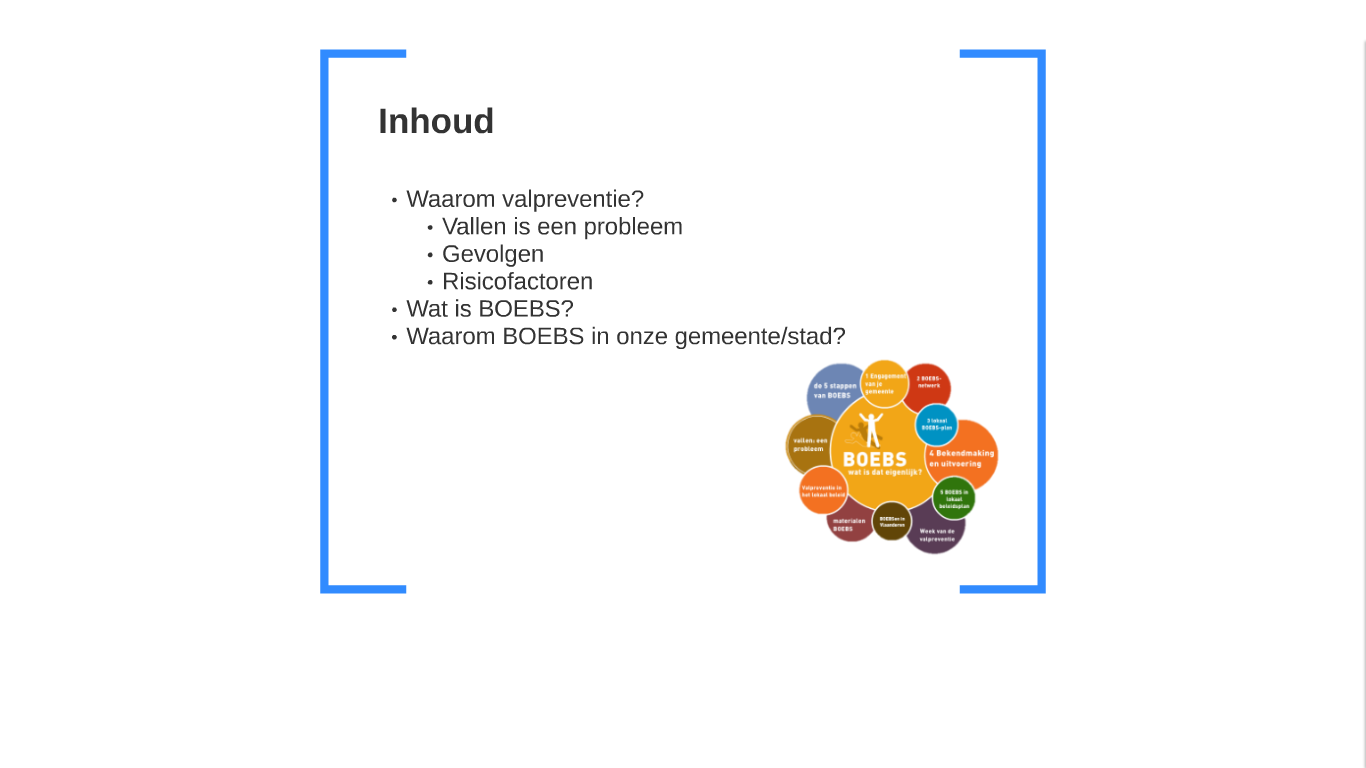 2
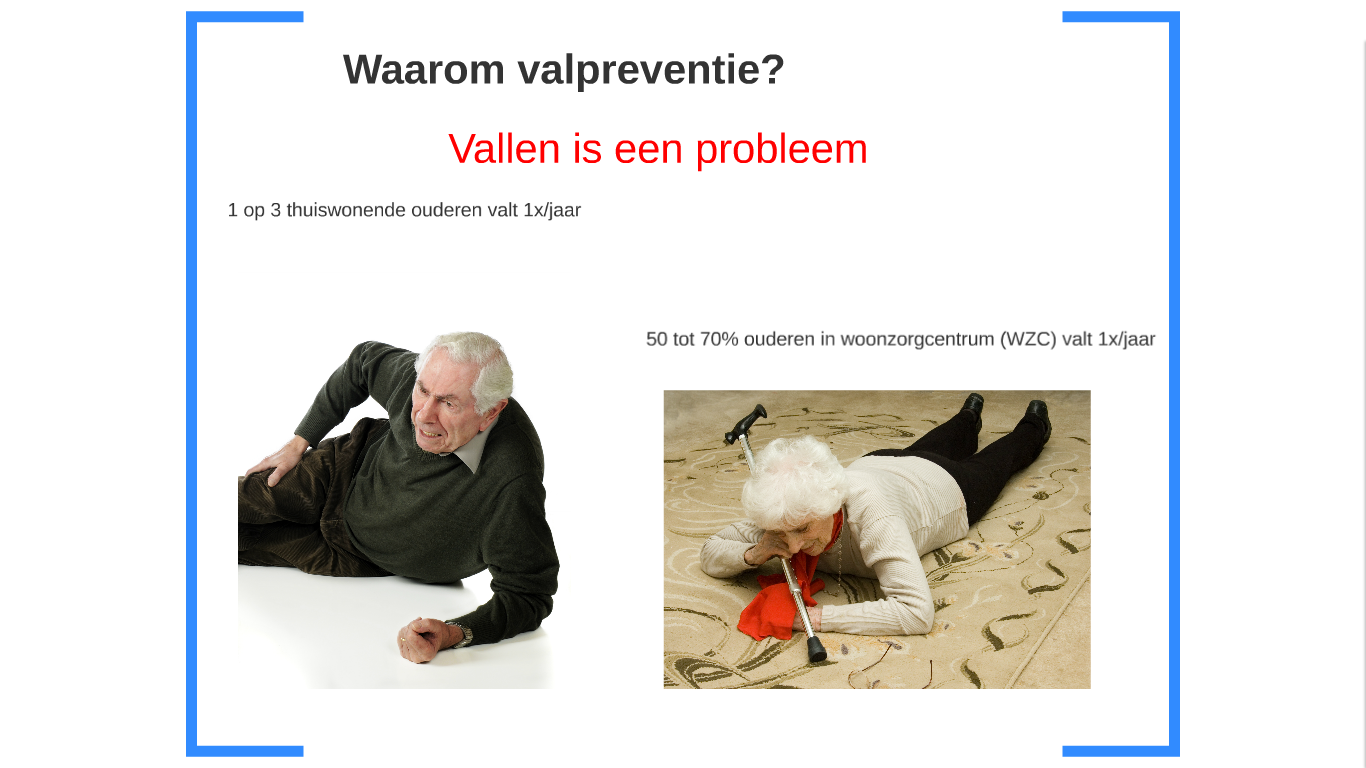 3
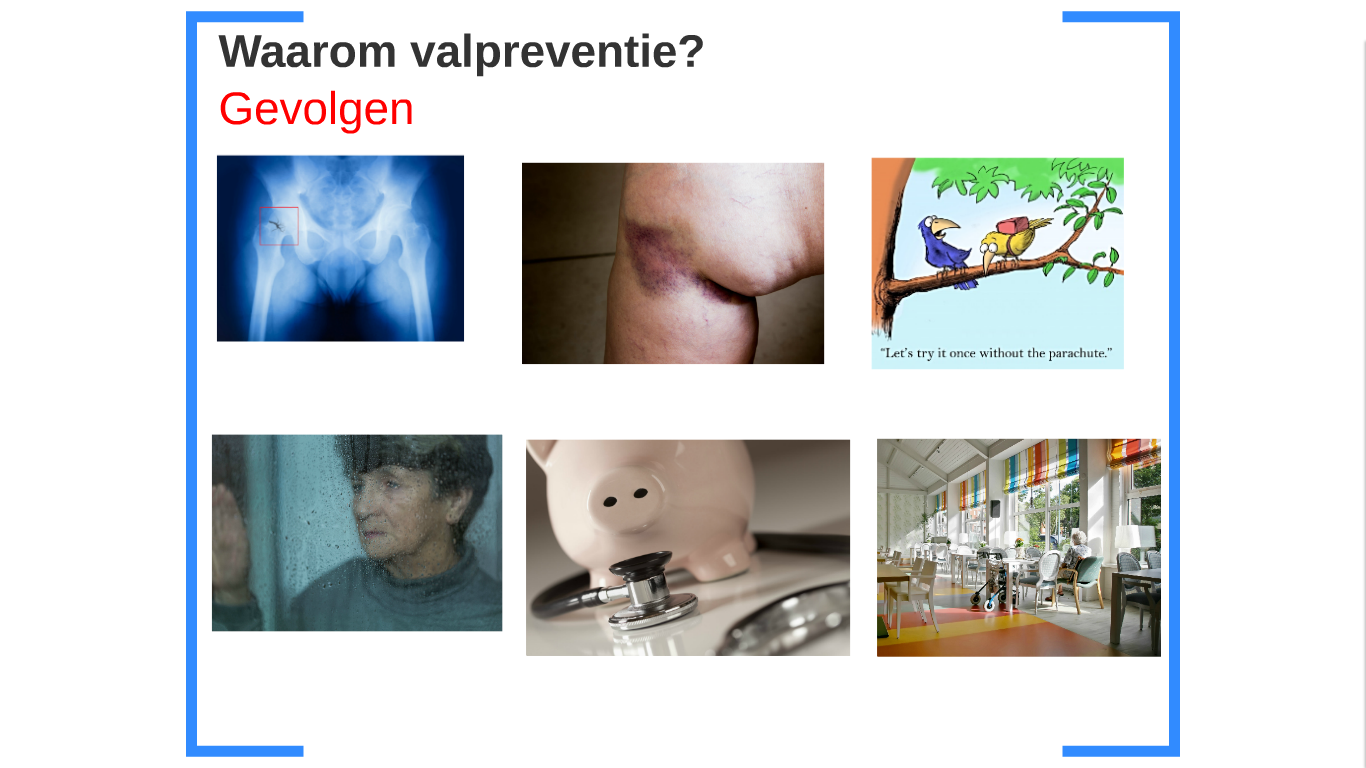 4
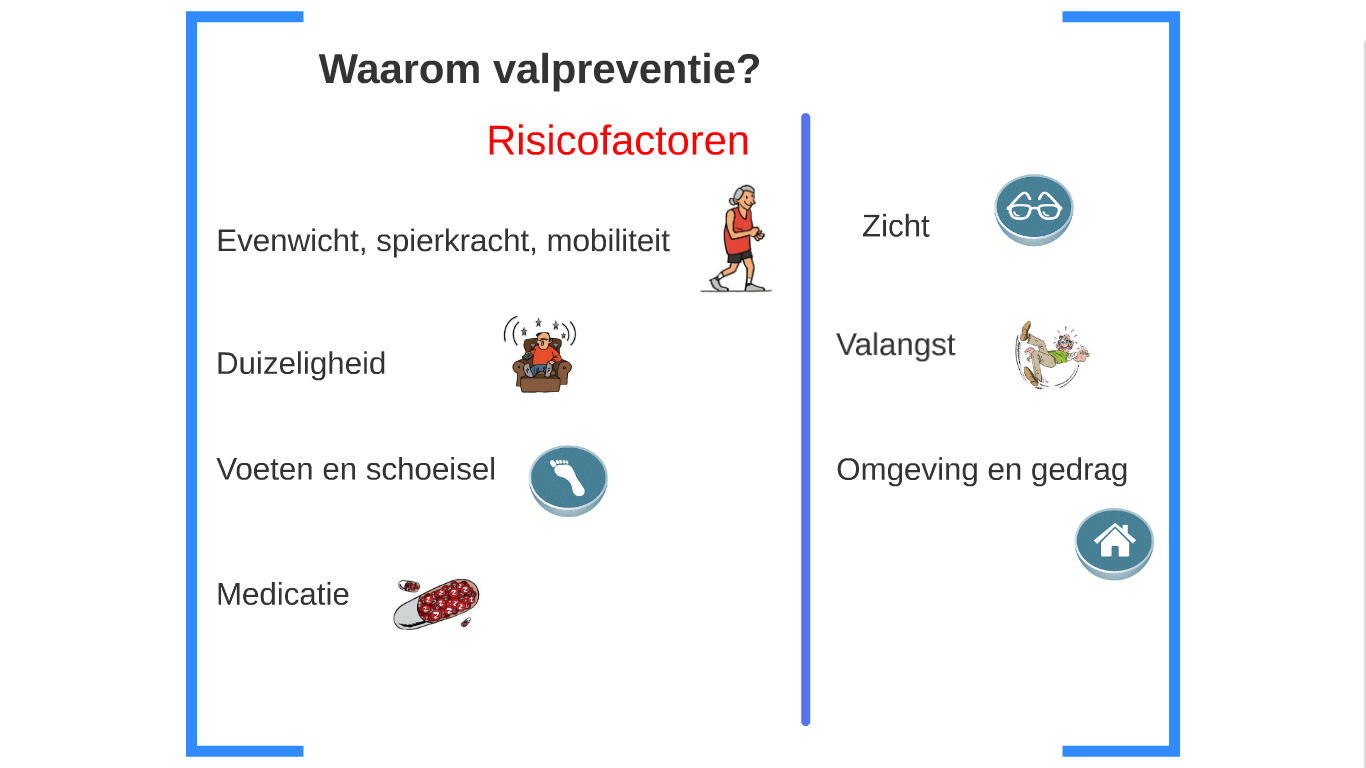 5
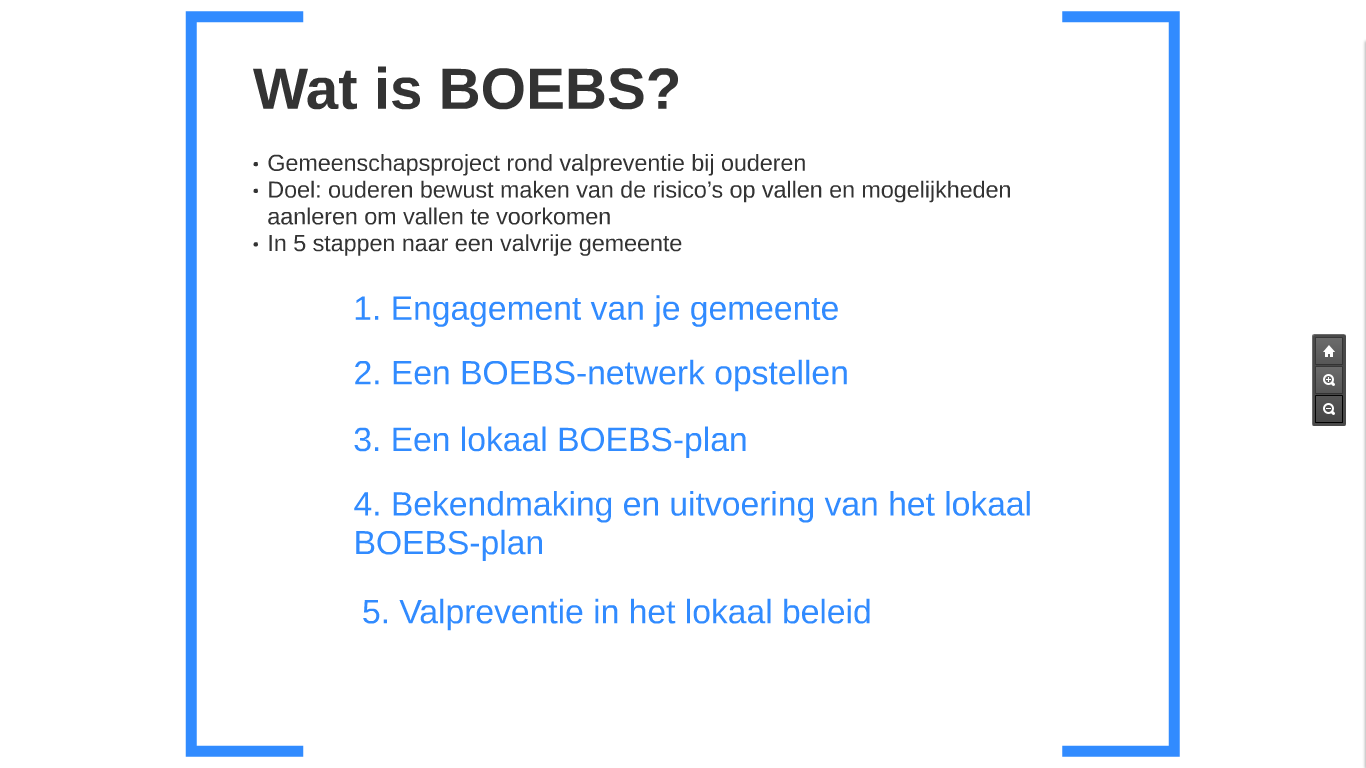 6
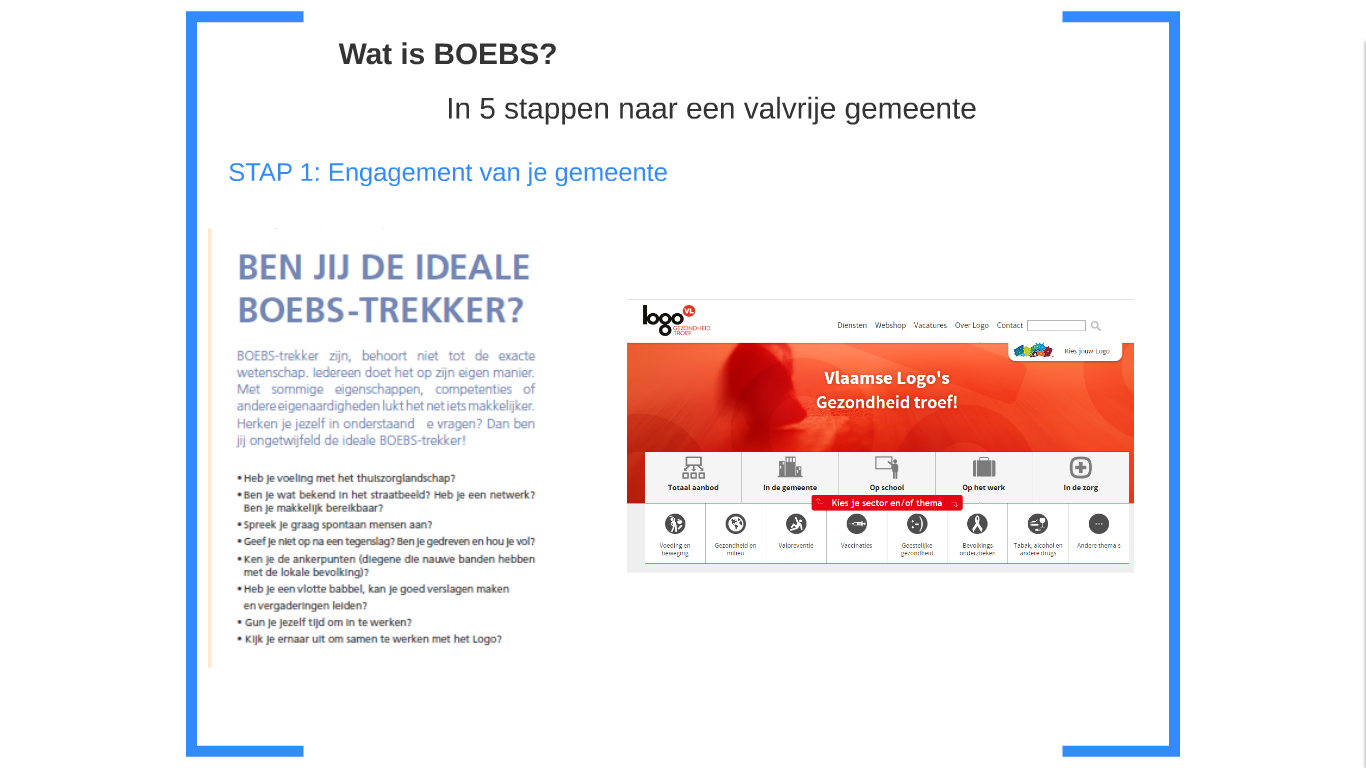 7
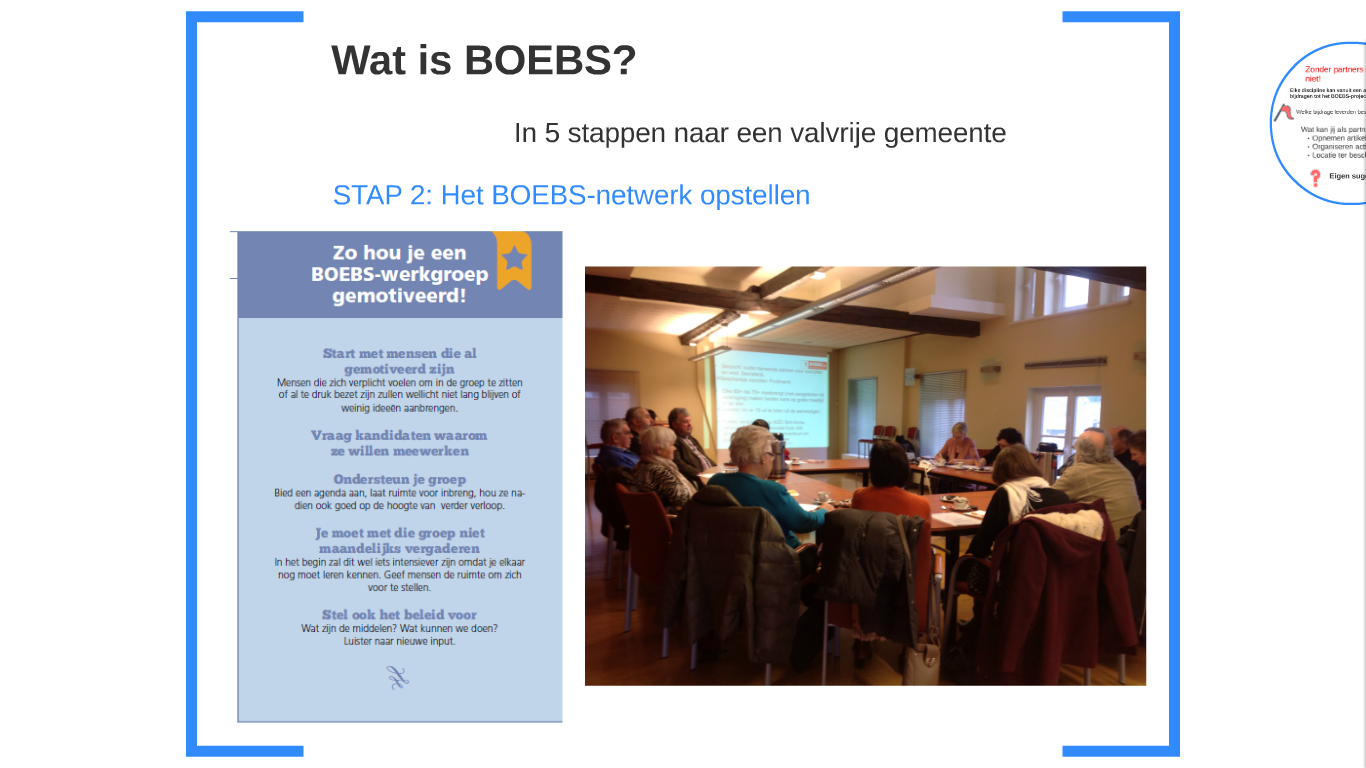 8
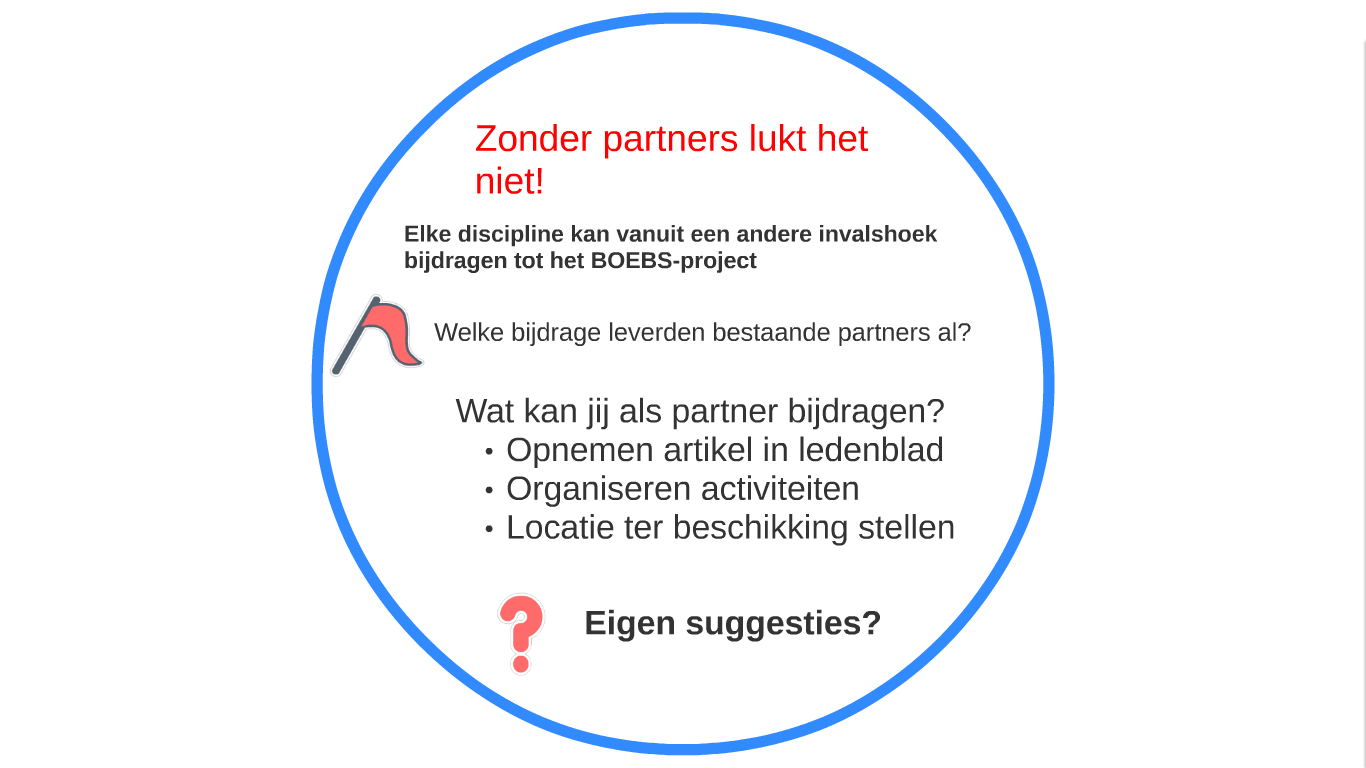 9
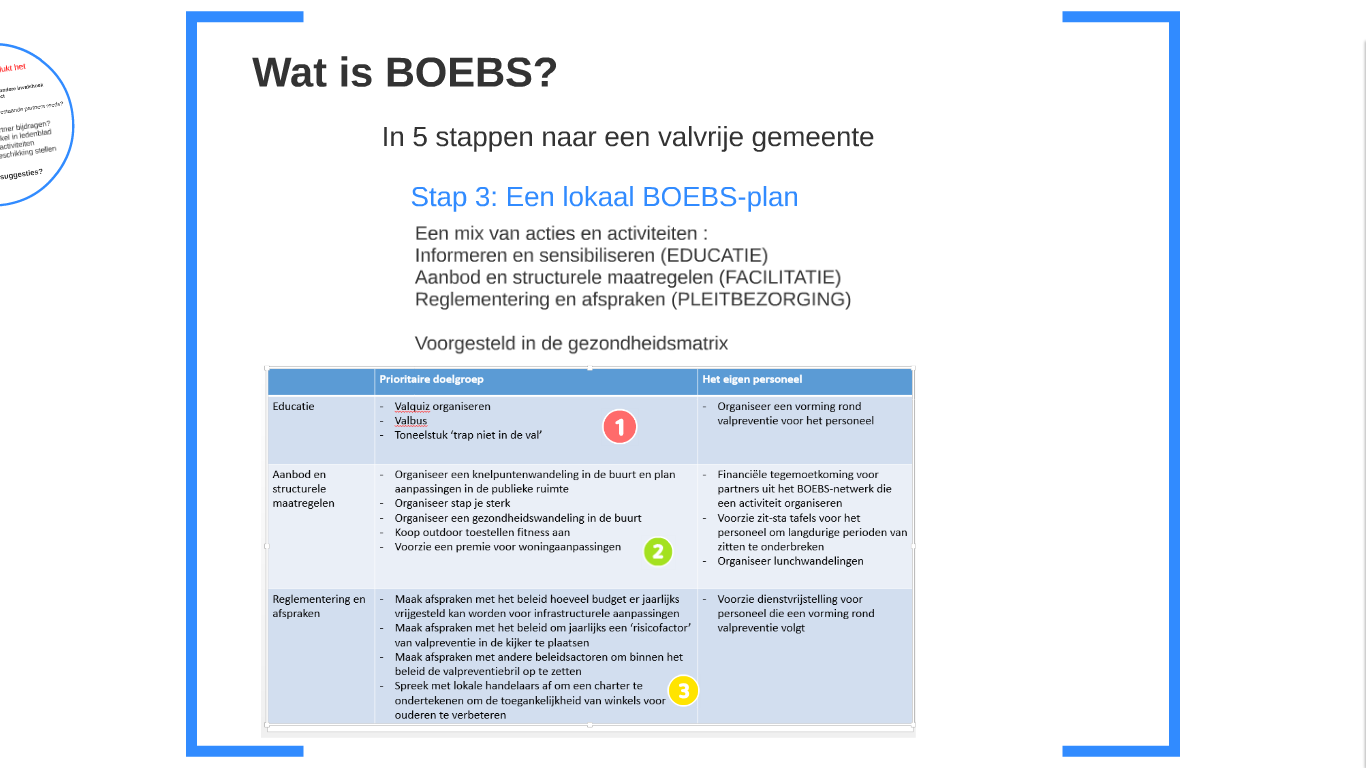 10
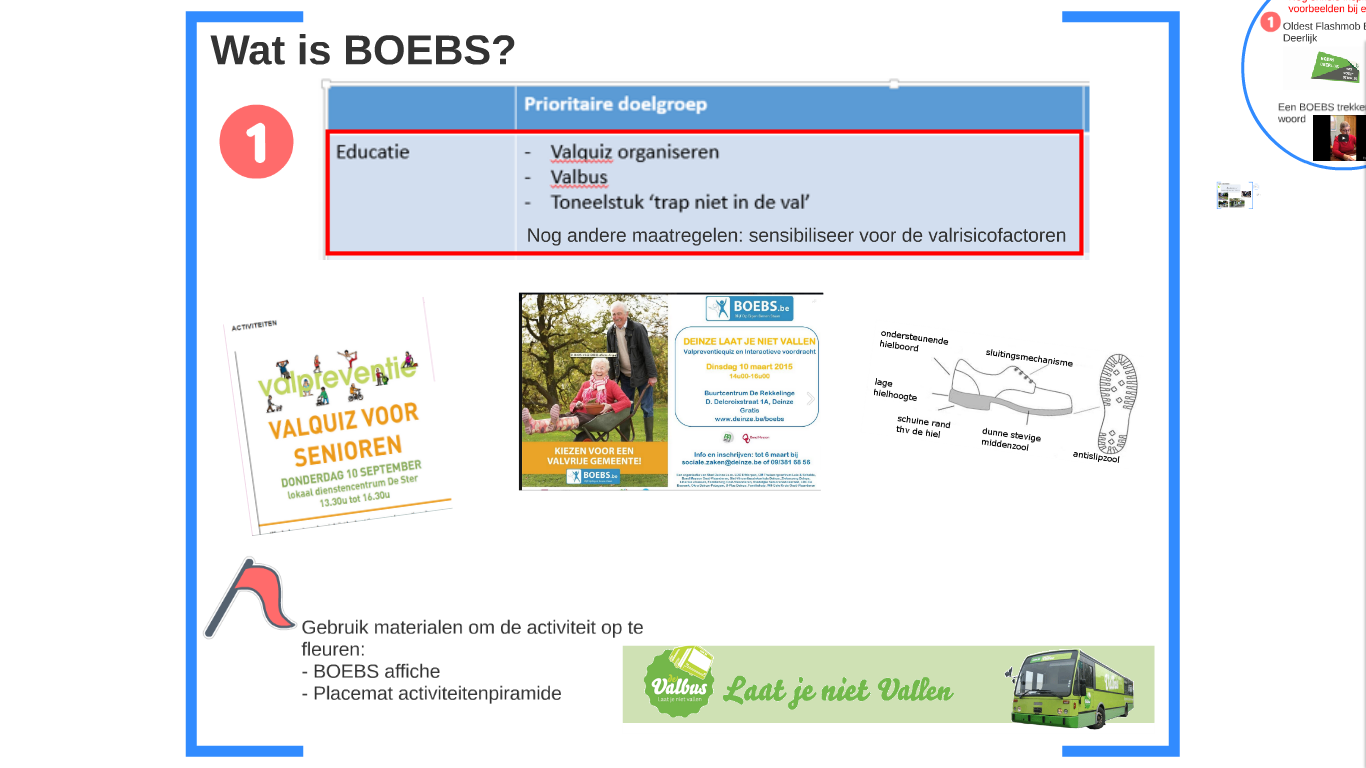 11
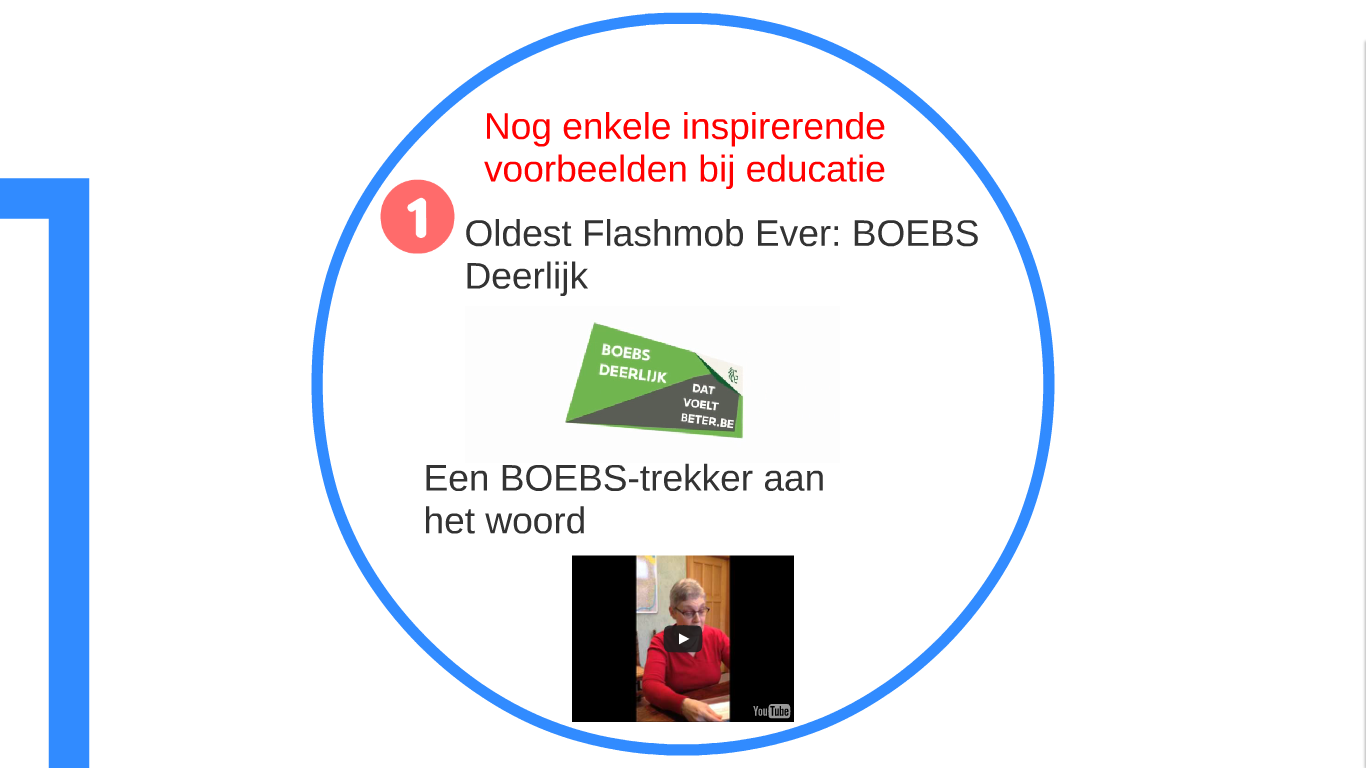 12
[Speaker Notes: Link filmpje : Oldest Flashmob Ever: https://vimeo.com/121848571

Link Filmpje BOEBS trekker aan het woord: https://www.youtube.com/watch?v=daLEysZ1_O4]
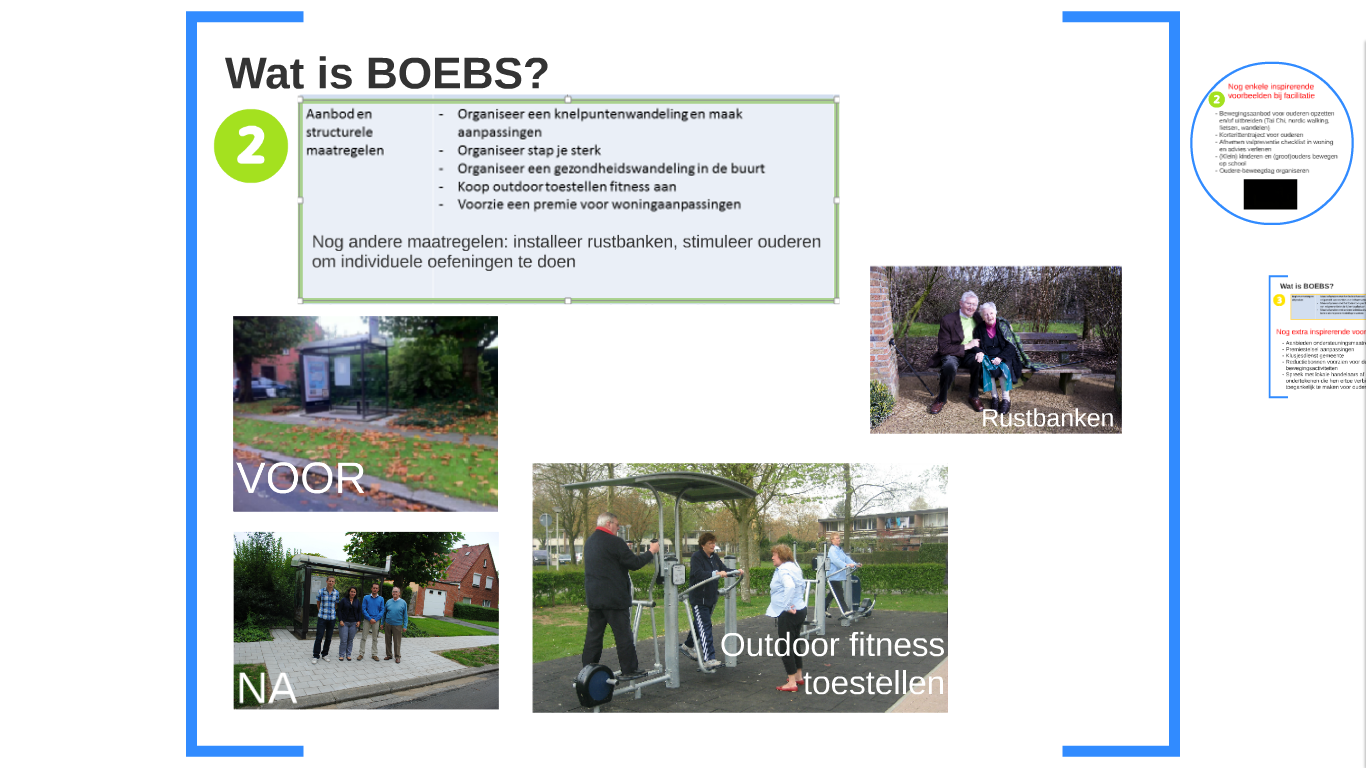 13
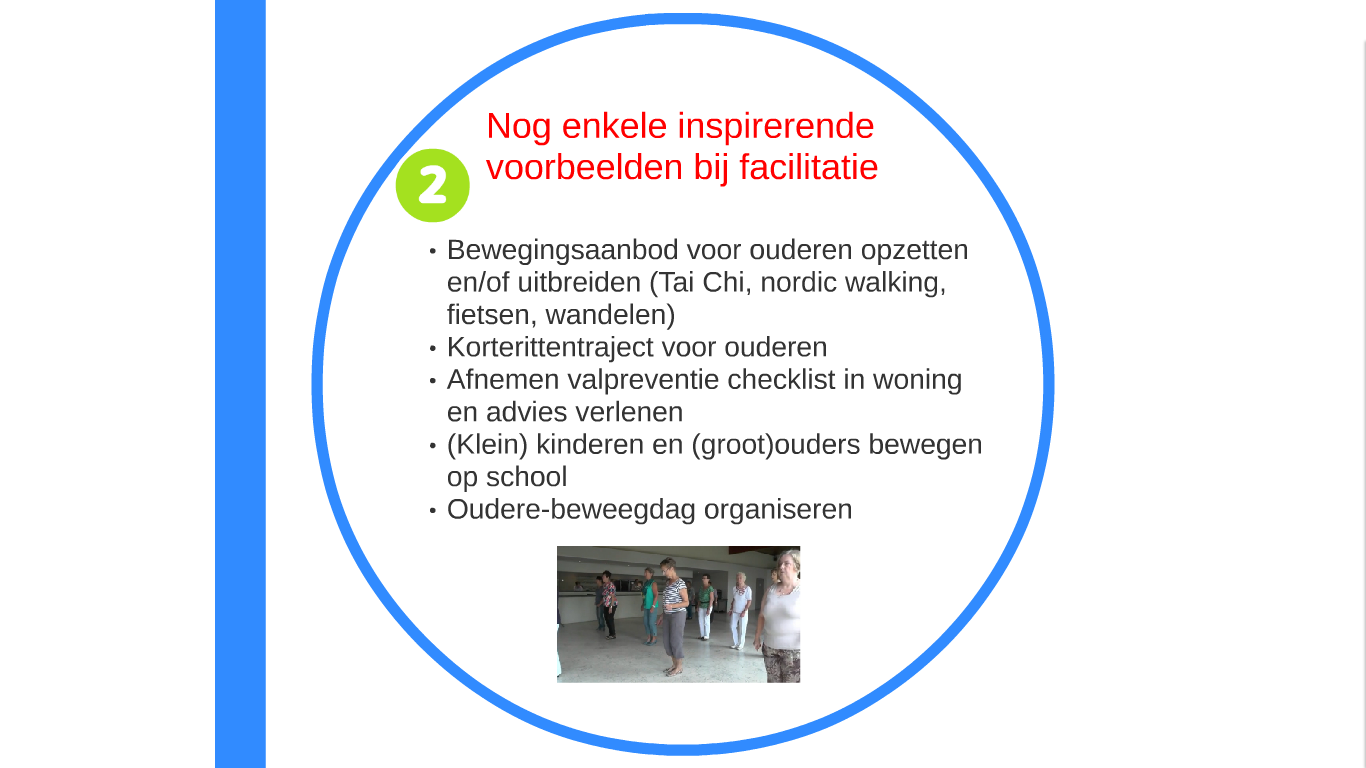 14
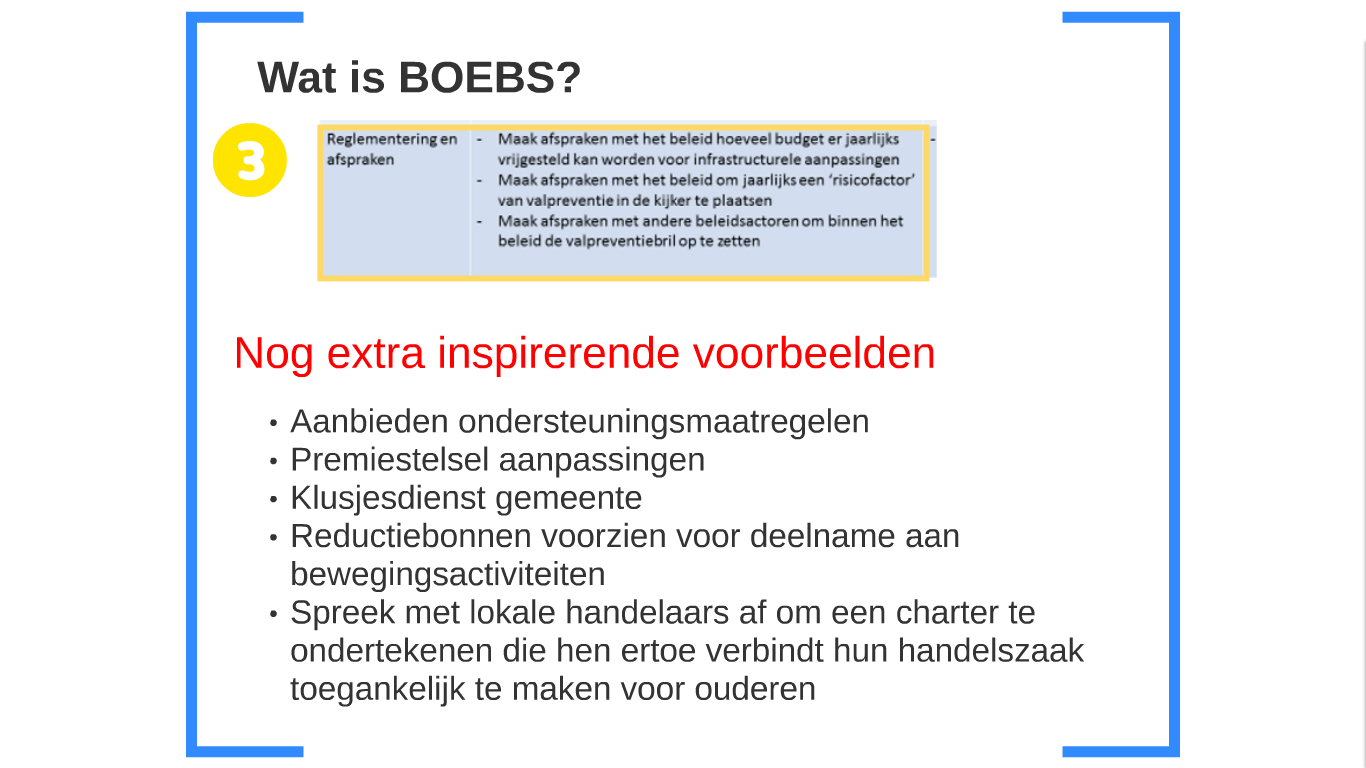 15
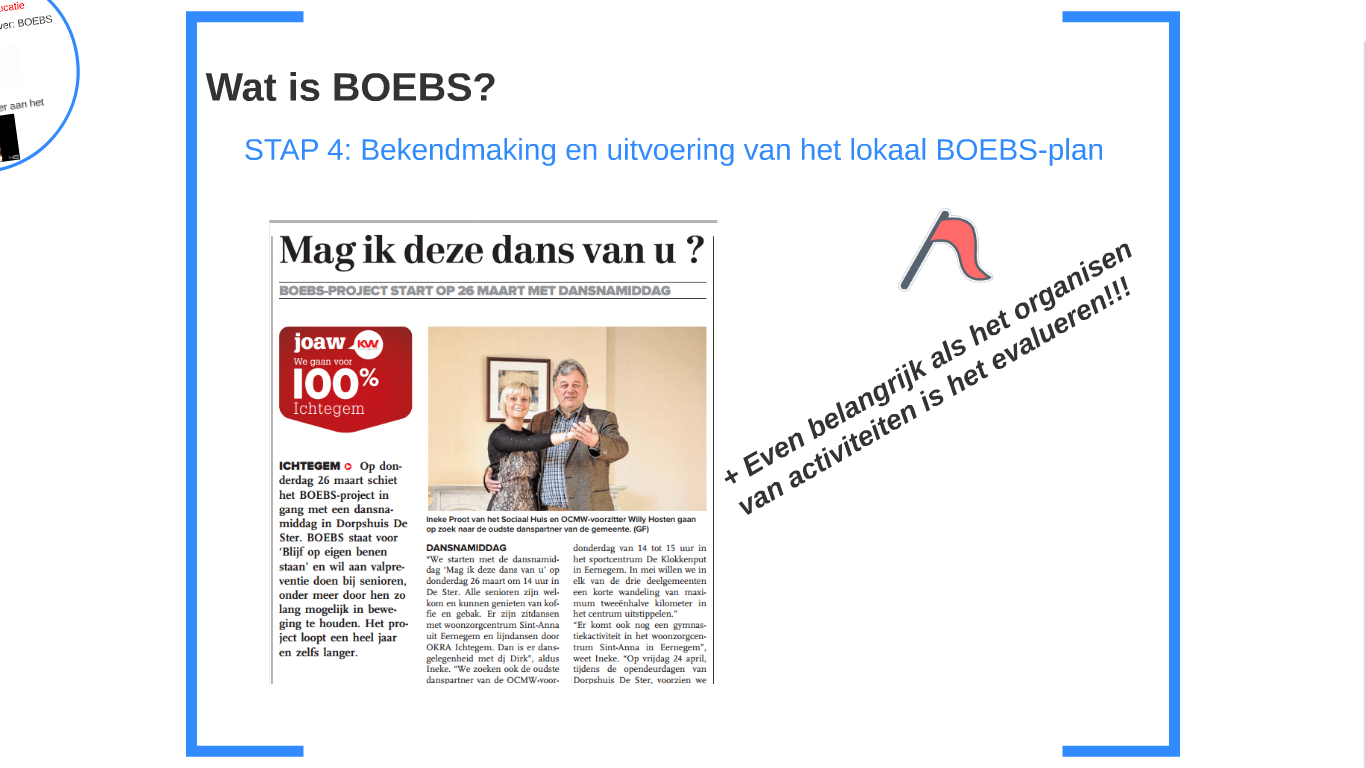 16
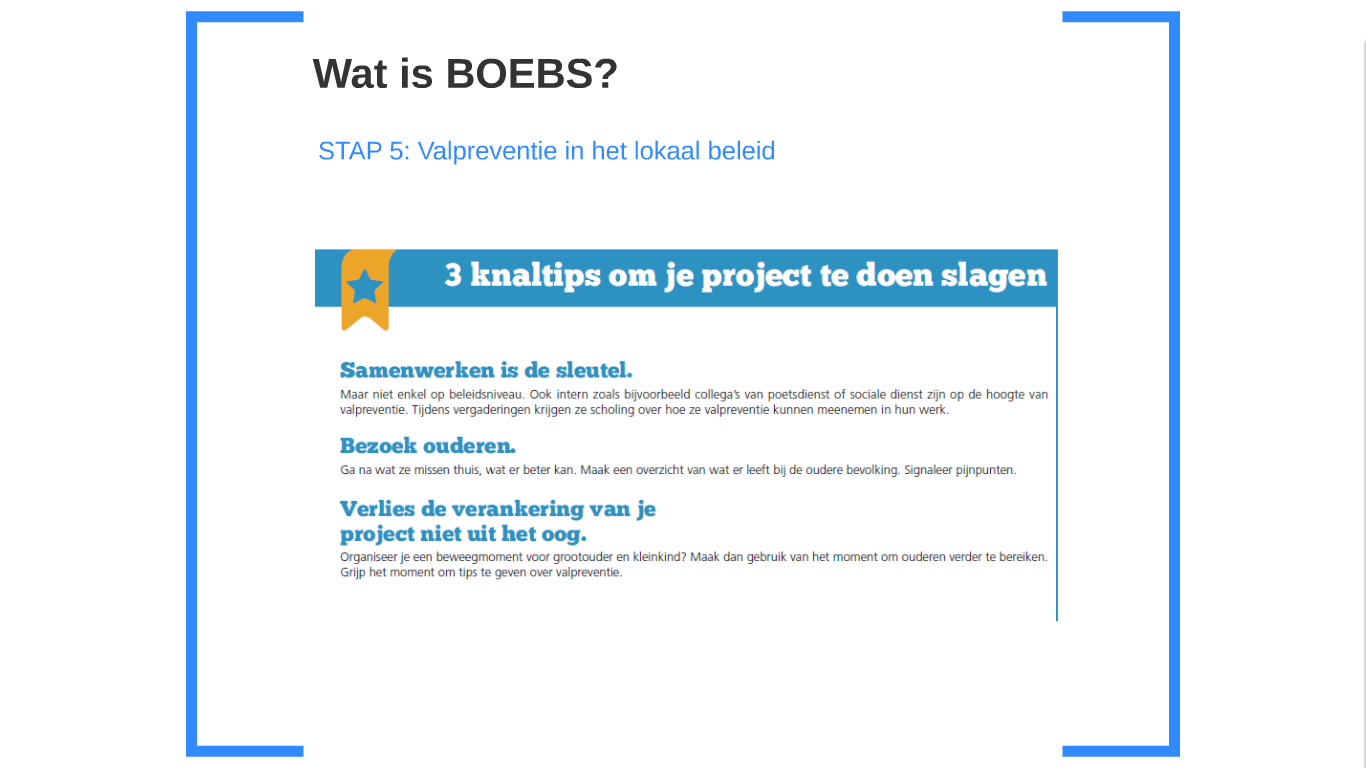 17
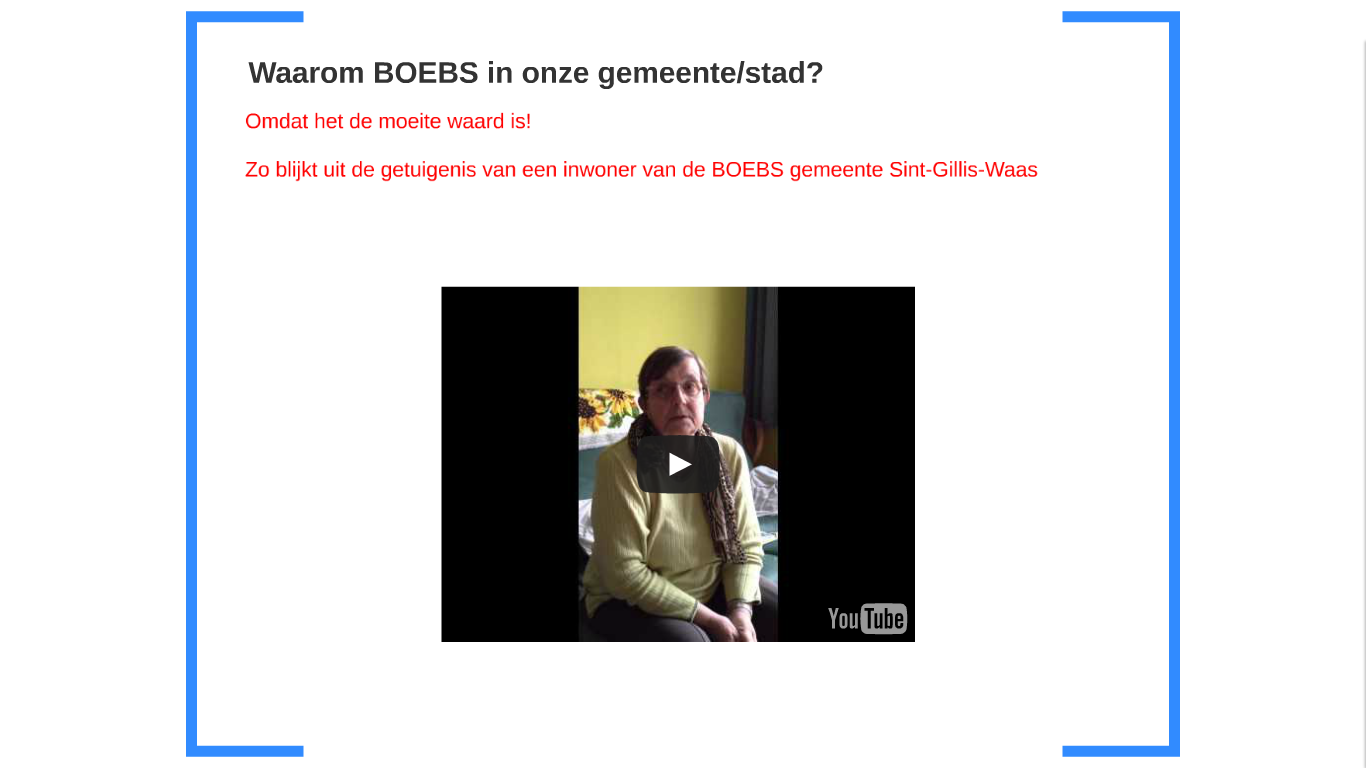 18
[Speaker Notes: Link getuigenis: https://www.youtube.com/watch?v=fMhCuf8l6Qo]
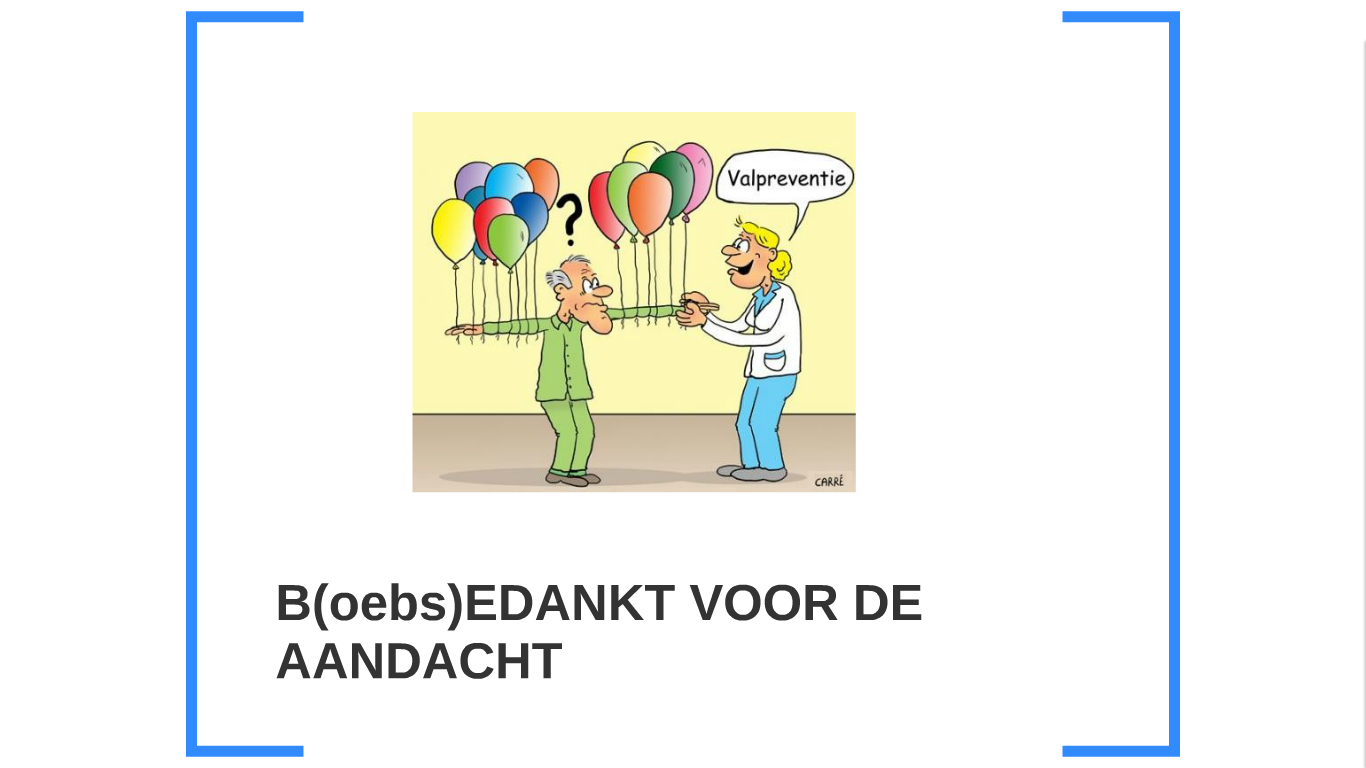 19